American values at the crossroads
Lecturer:  Ms Trịnh Vũ Thanh TuyềnEmail: tuyentrinh1803@gmail.comPhone: 0942323117
Instructions for use
https://www.youtube.com/embed/c28L5Bbi2RU
3
OUTLINE
I. Introduction
II. American values at the crossroads: The US in the 21st century
III. The comparison between American values and Vietnamese values.
IV. Conclusion
4
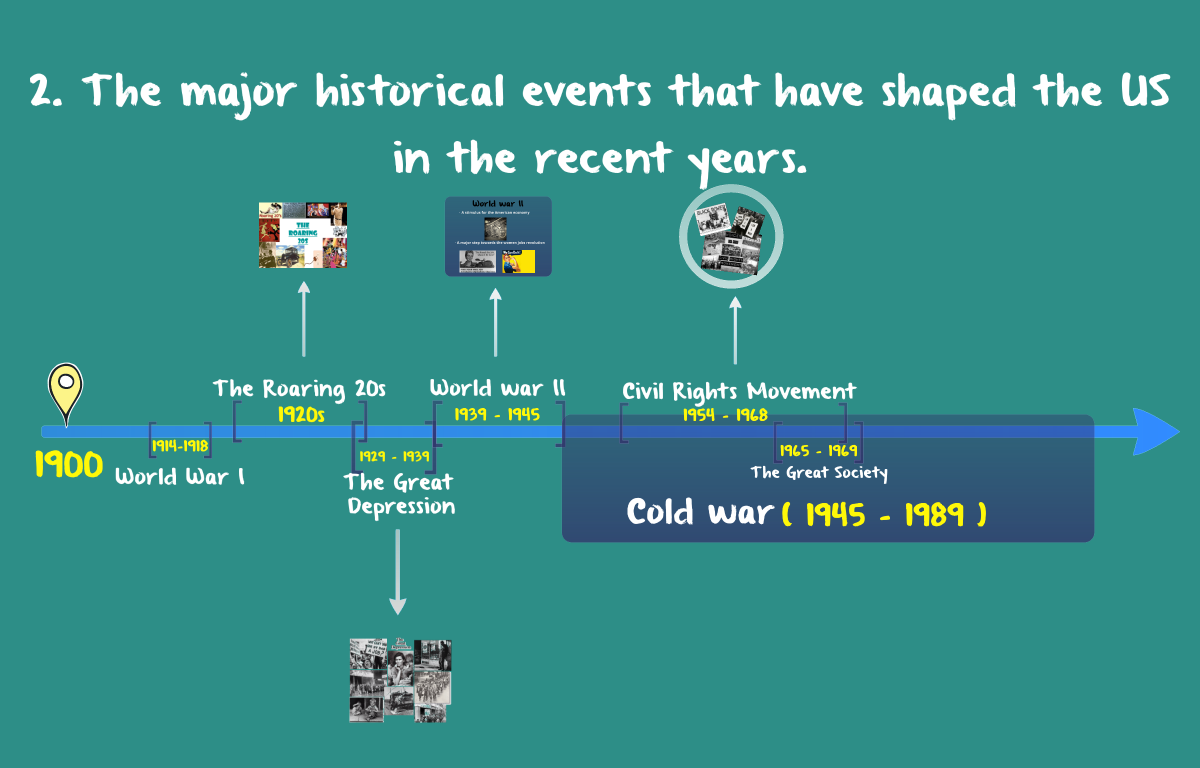 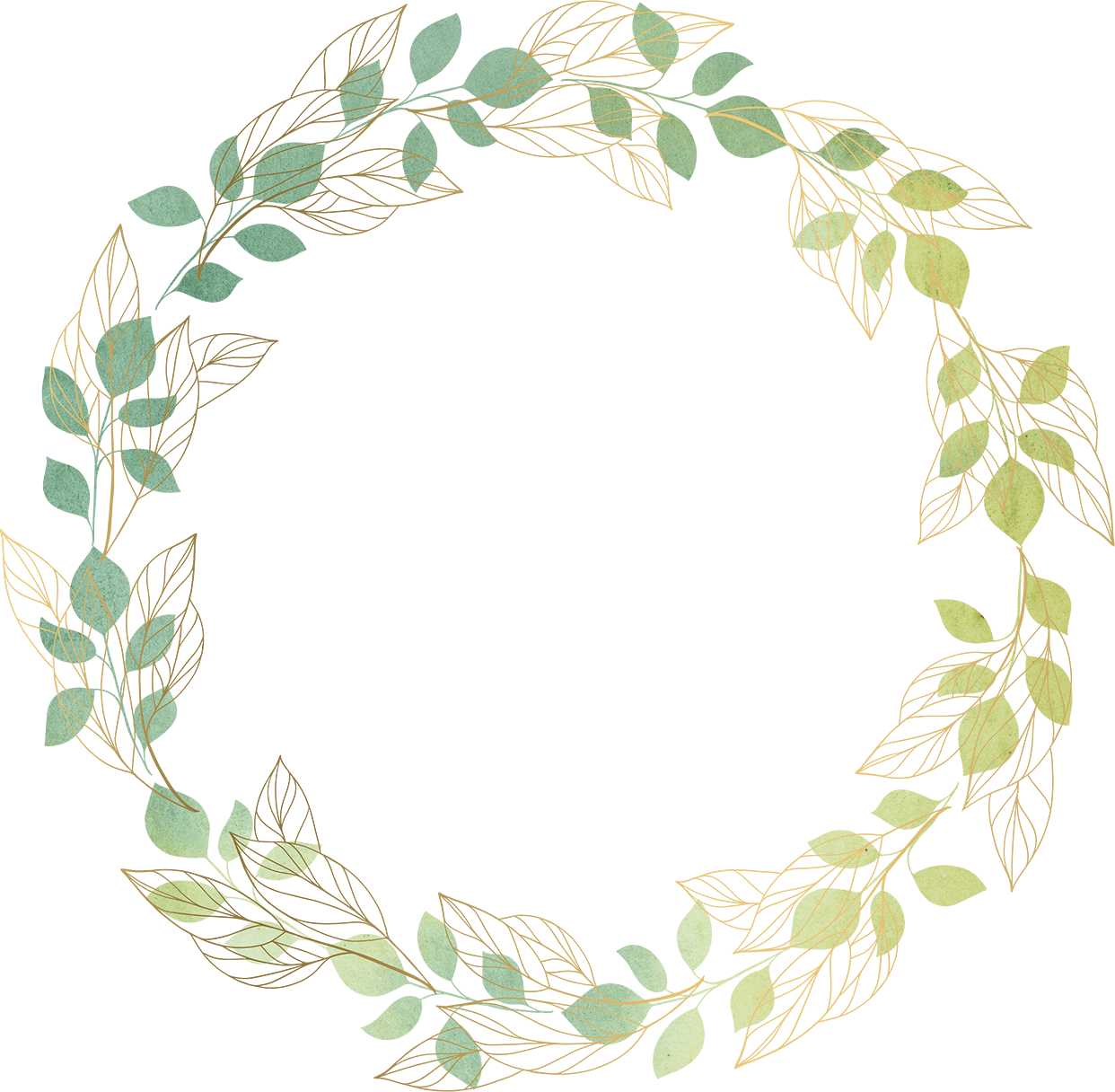 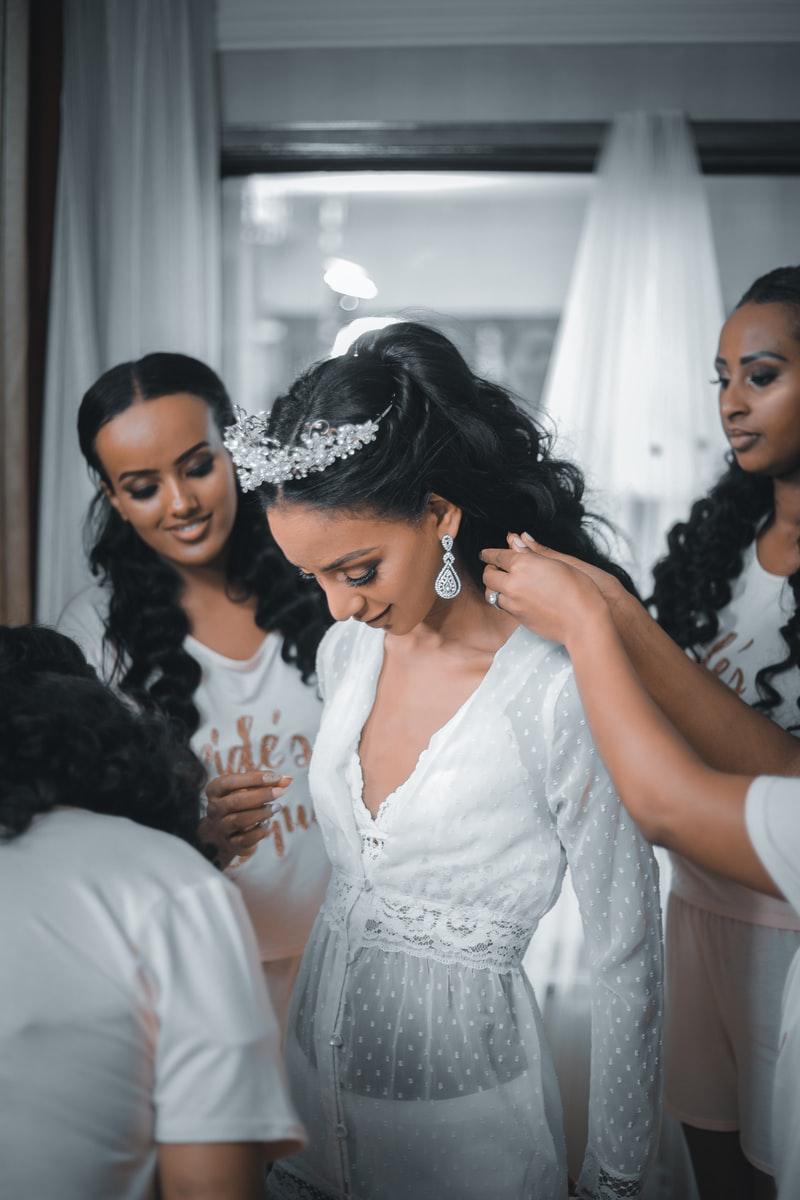 Hello! I am Jayden Smith
I am here because I love to give presentations. You can find me at @username
5
1.
The Roaring Twenties
Let’s start with the first set of slides
The Roaring Twenties
The new woman
Mass Communication and Consumerism
The Jazz Age
Wine prohibition
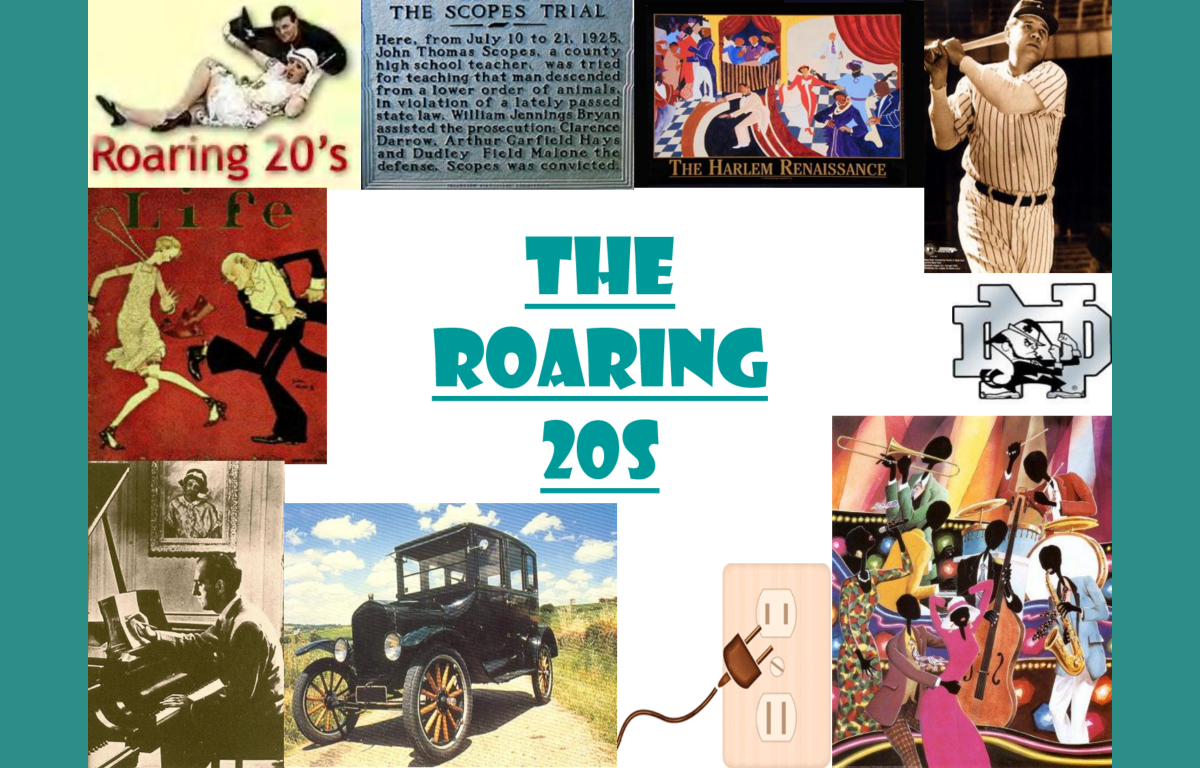 7
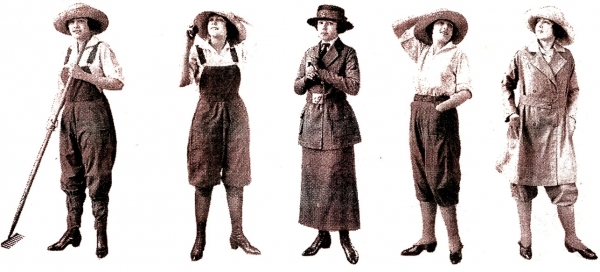 The new woman
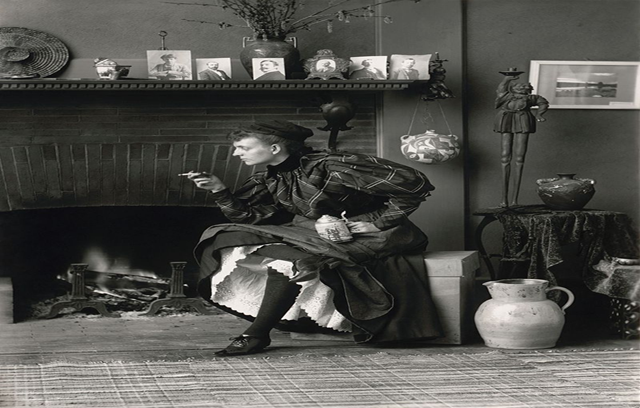 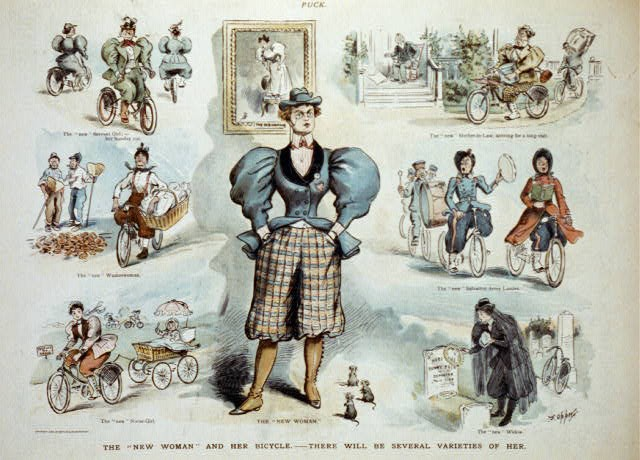 8
Mass Communication and Consumerism
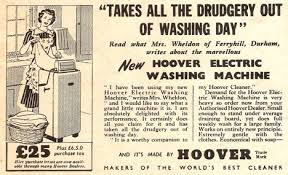 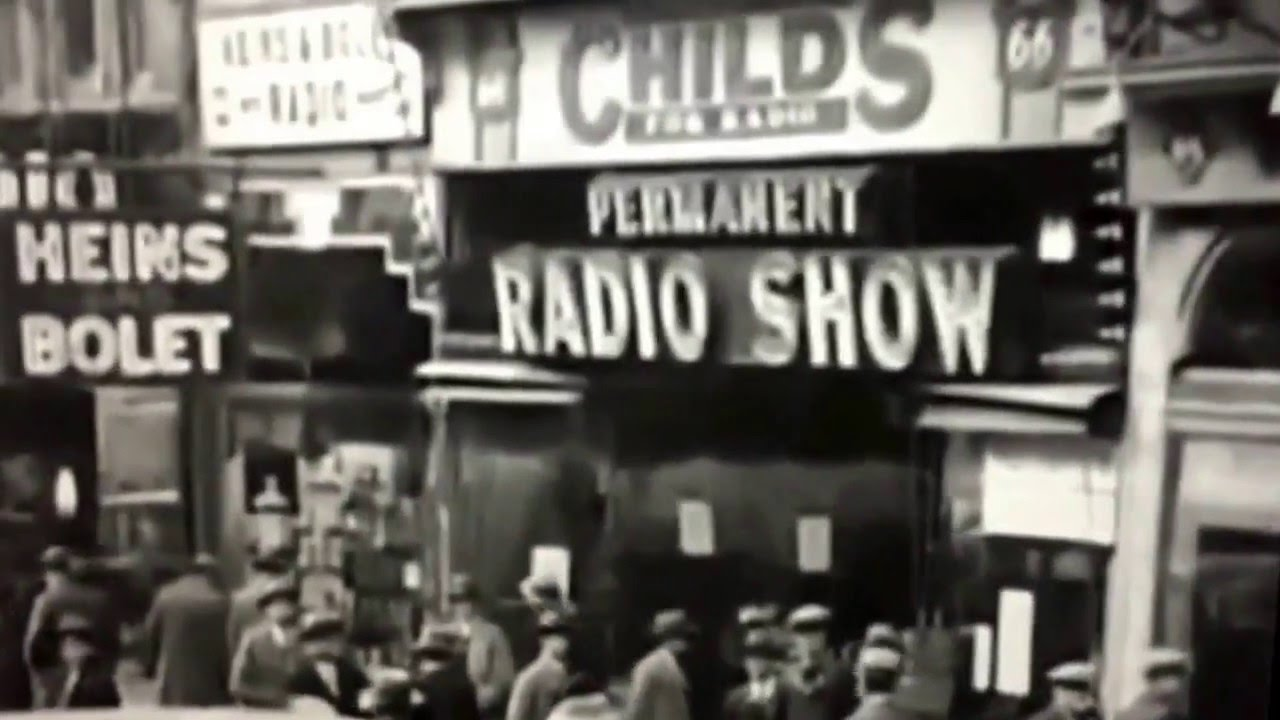 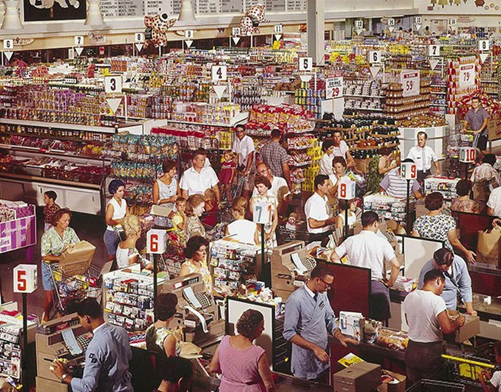 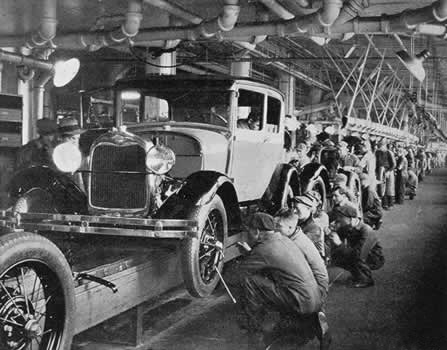 9
Jazz Age
https://www.youtube.com/watch?v=psch9N4PmO4
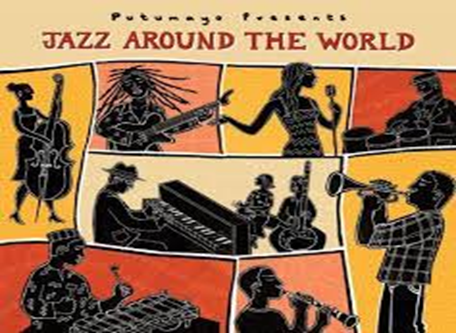 10
Prohibitions
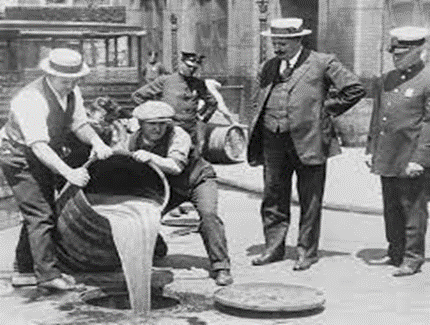 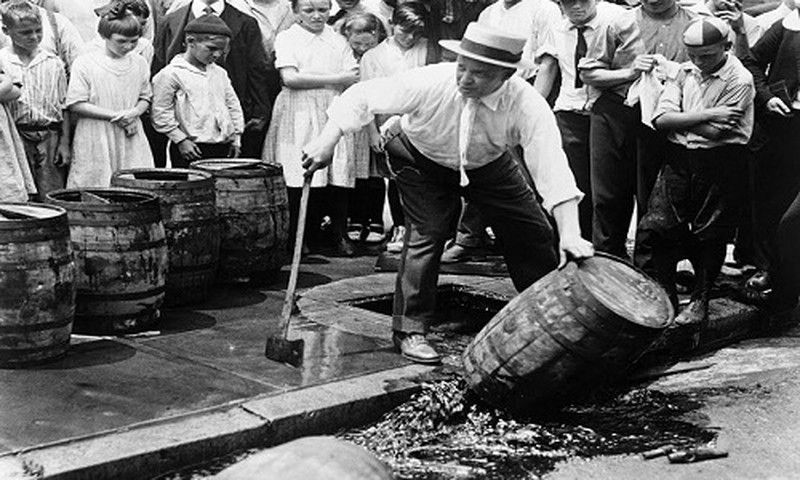 11
The Great Depression (1929-1939)
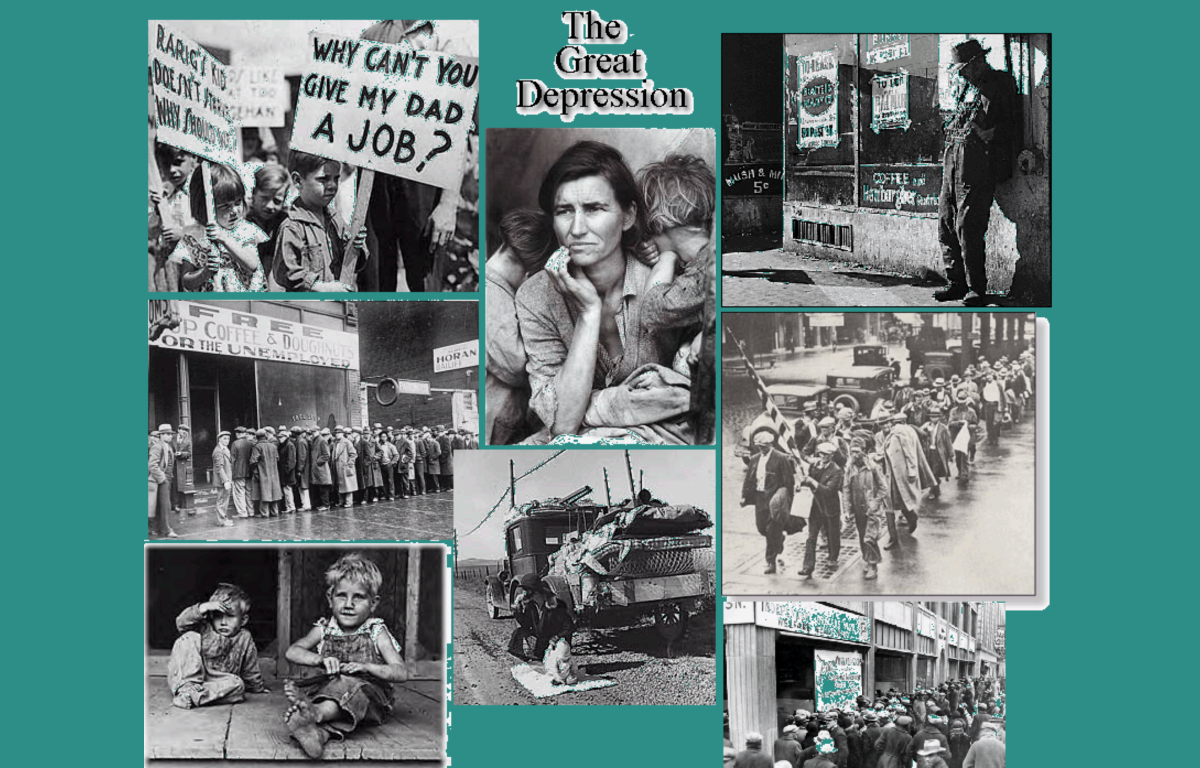 12
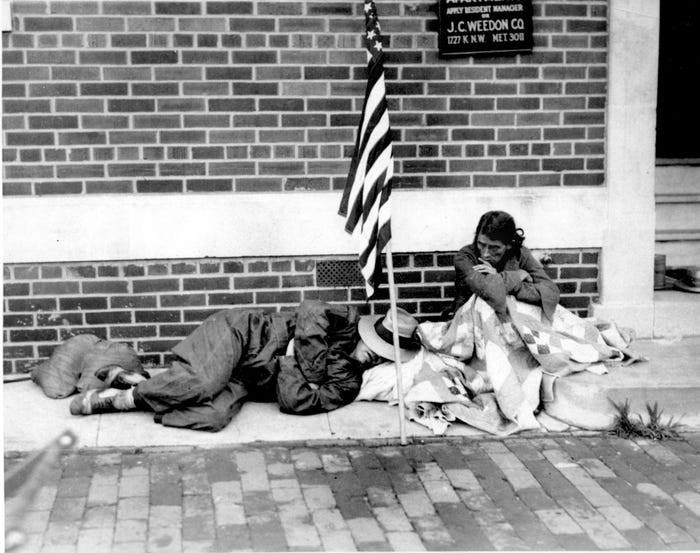 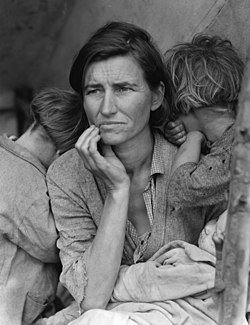 Big concept
Bring the attention of your audience over a key concept using icons or illustrations
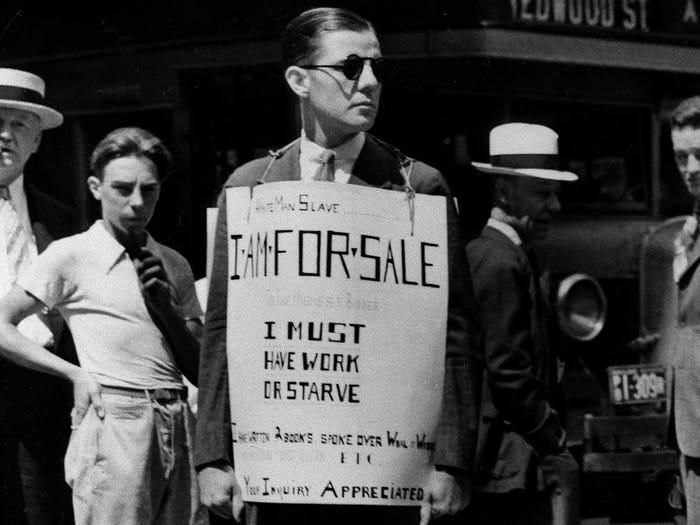 13
World War (1939-1945)
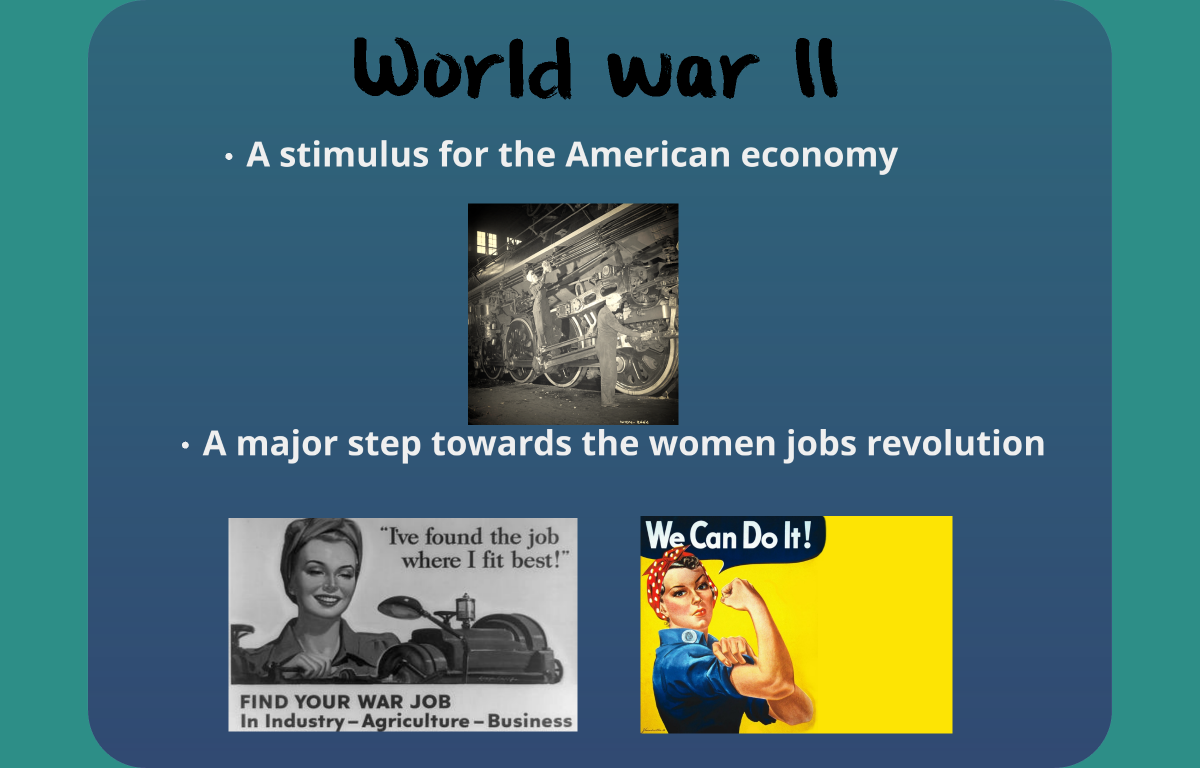 Black
Is the color of ebony and of outer space. It has been the symbolic color of elegance, solemnity and authority.
14
Cold War (1945-1989)
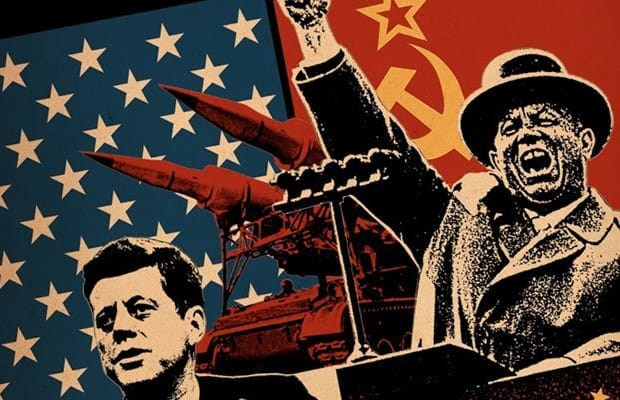 15
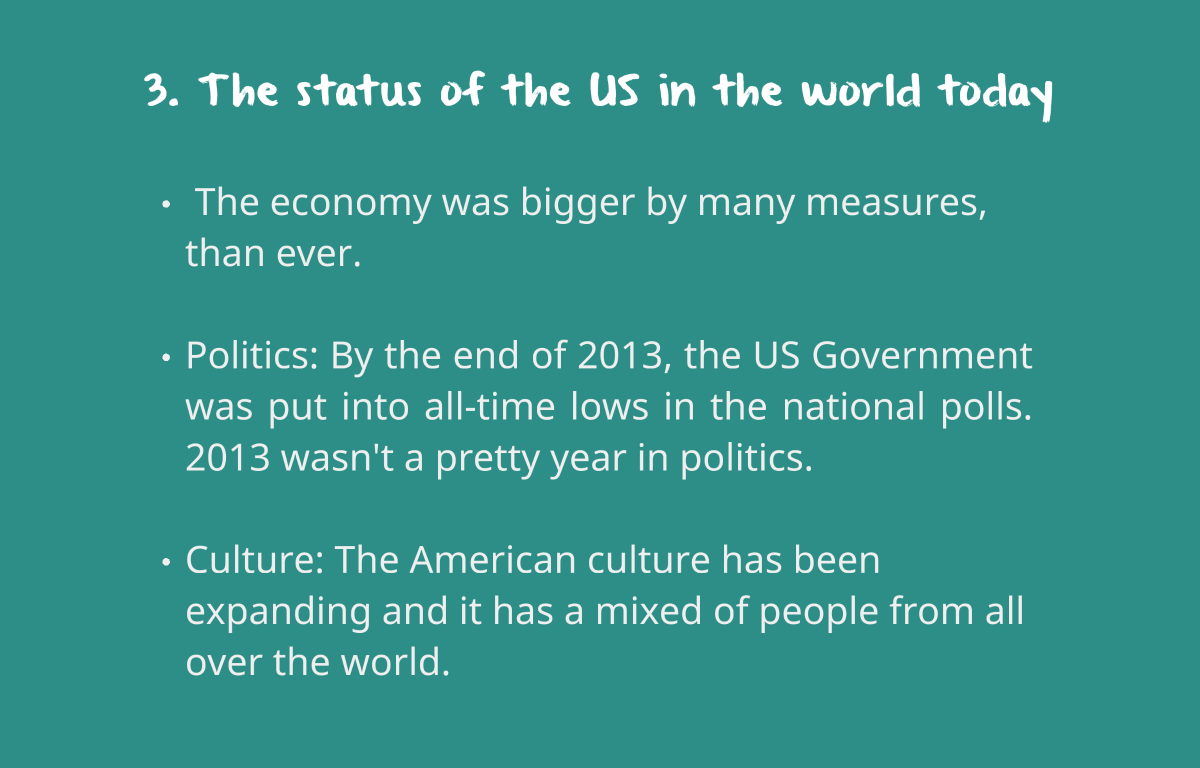 In two or three columns
Yellow
Is the color of gold, butter and ripe lemons. In the spectrum of visible light, yellow is found between green and orange.
Blue
Is the colour of the clear sky and the deep sea. It is located between violet and green on the optical spectrum.
Red
Is the color of blood, and because of this it has historically been associated with sacrifice, danger and courage.
16
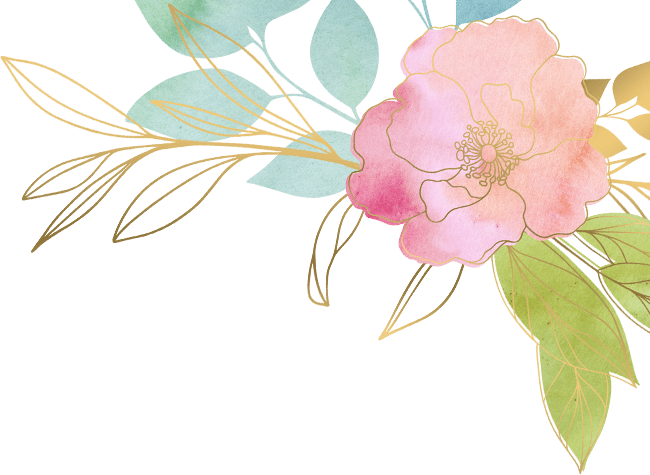 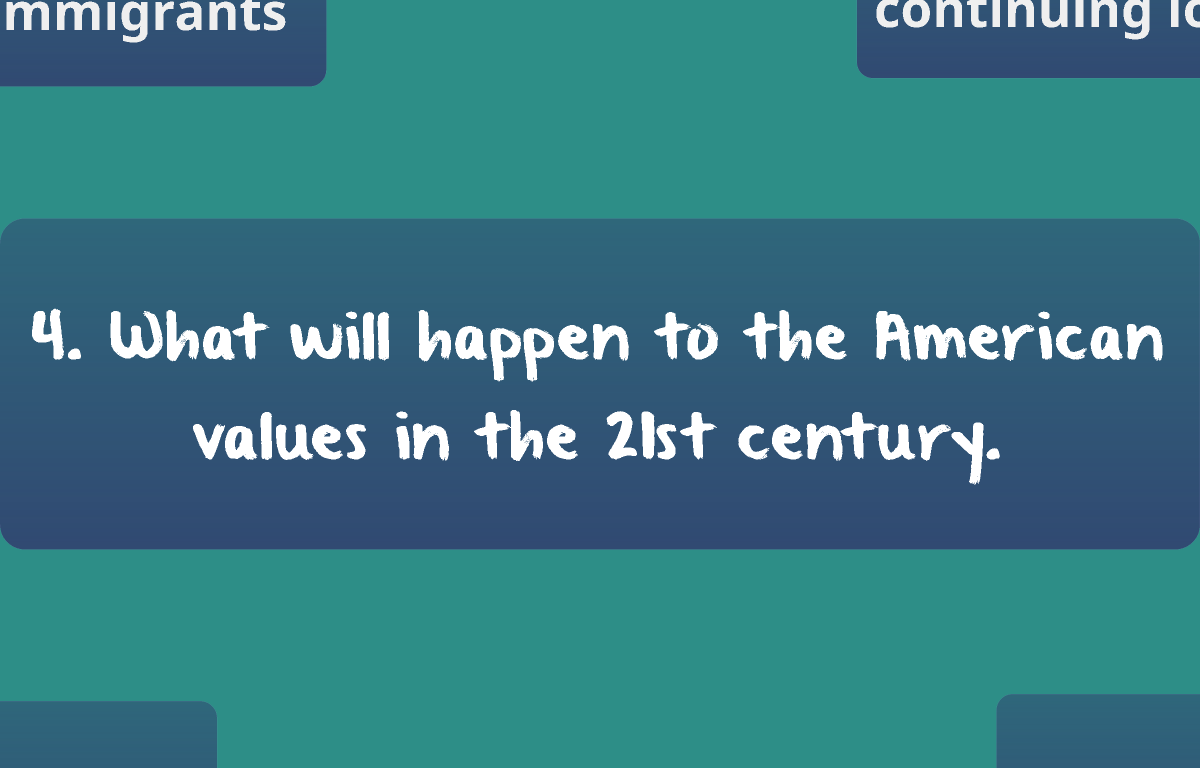 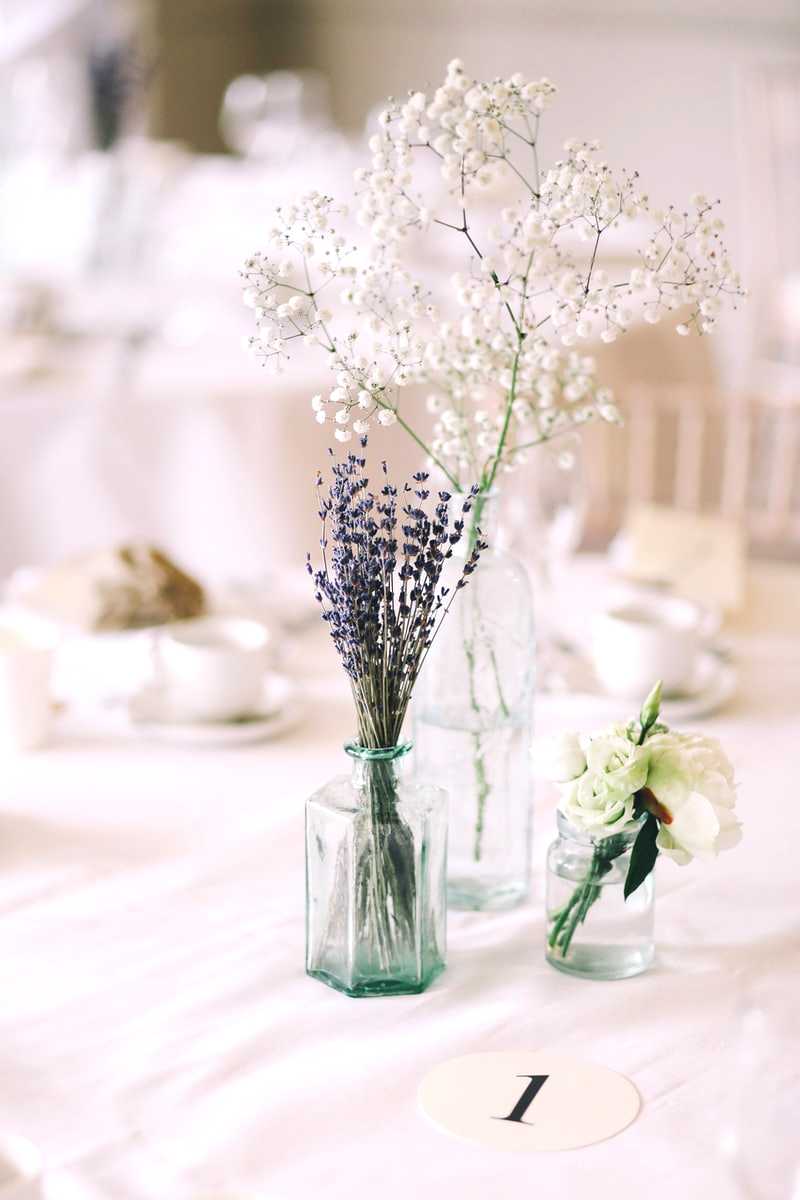 A picture is worth a thousand words
A complex idea can be conveyed with just a single still image, namely making it possible to absorb large amounts of data quickly.
17
Want big impact? Use big image.
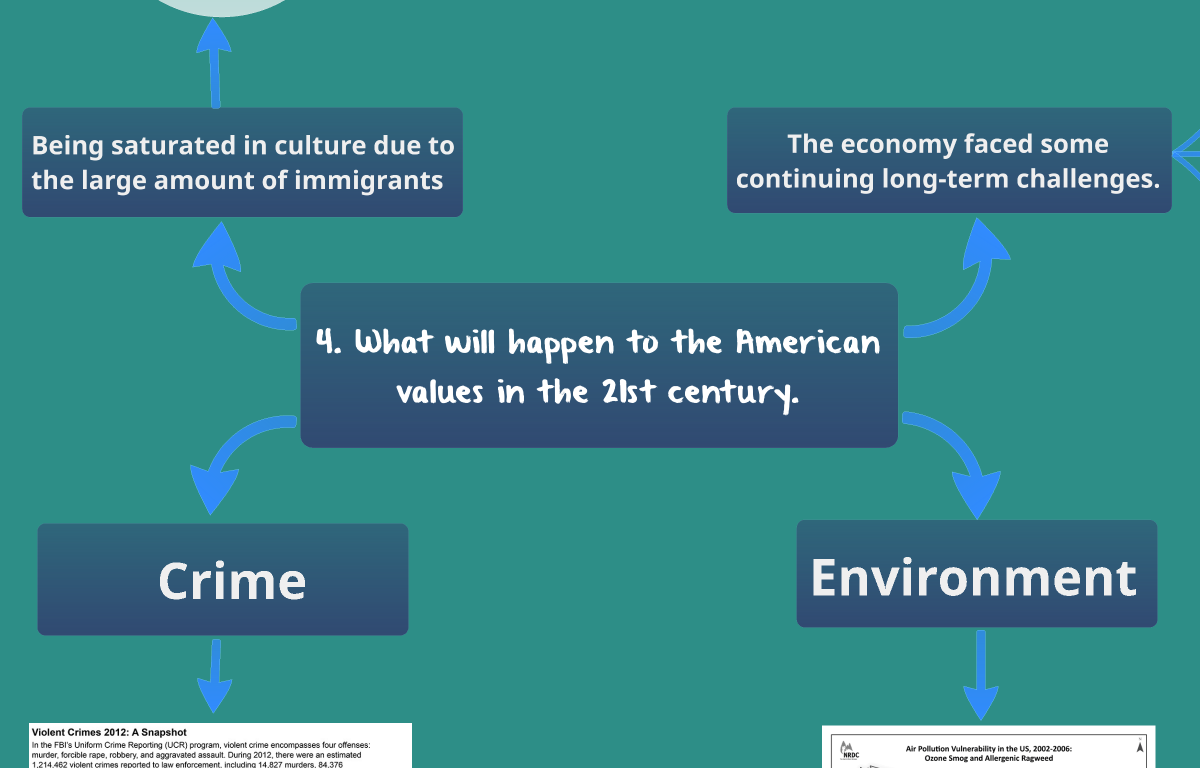 18
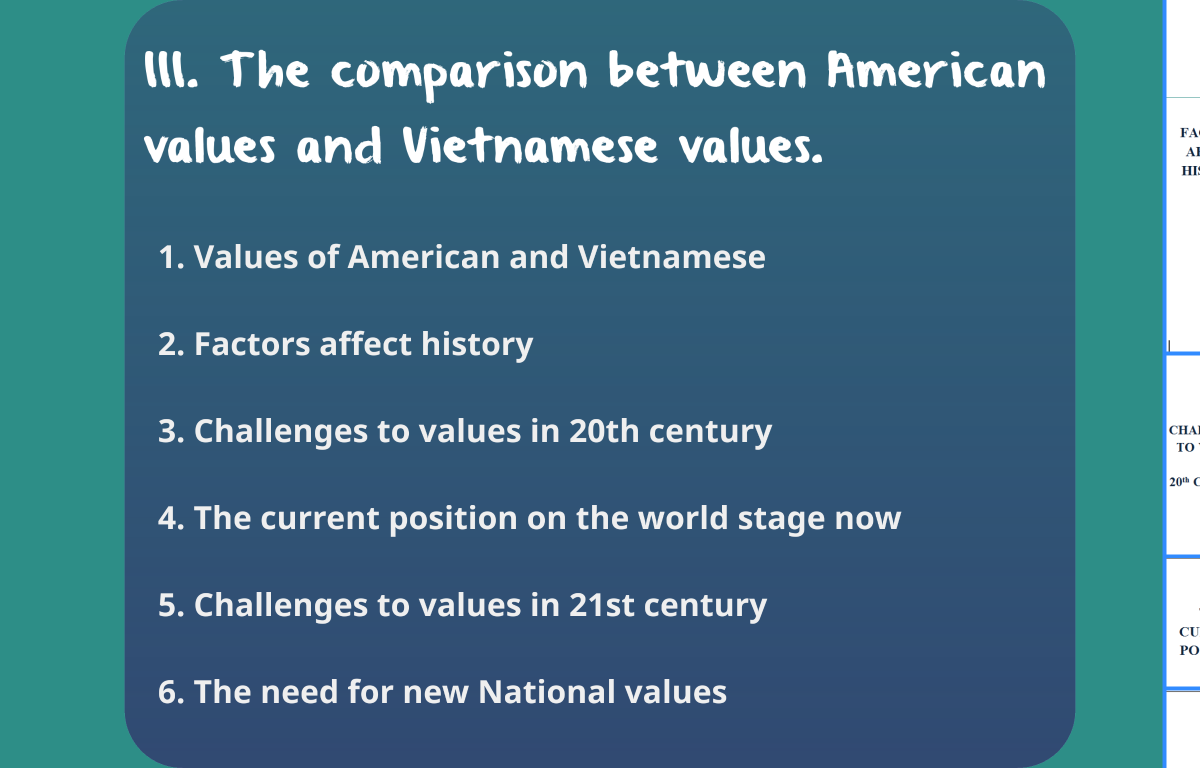 Use diagrams to explain your ideas
Lorem Ipsum
Lorem Ipsum
Lorem Ipsum
Lorem Ipsum
Lorem Ipsum
Lorem Ipsum
Lorem Ipsum
19
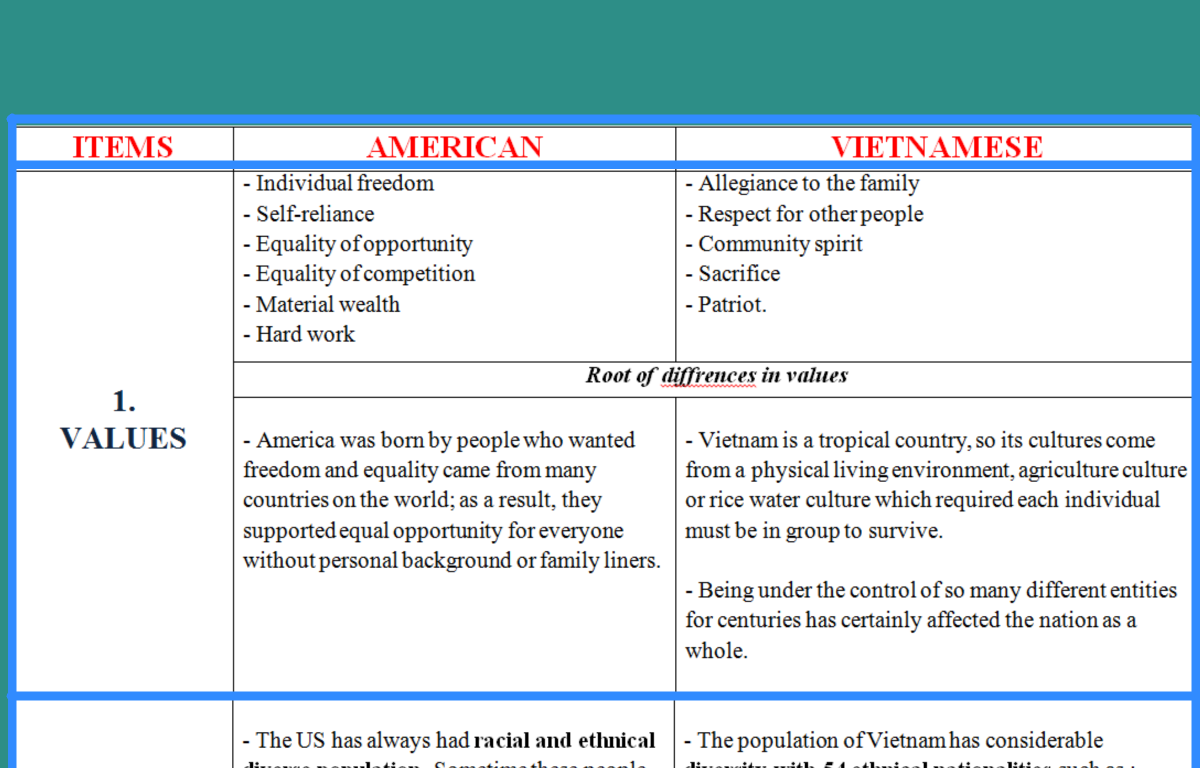 And tables to compare data
20
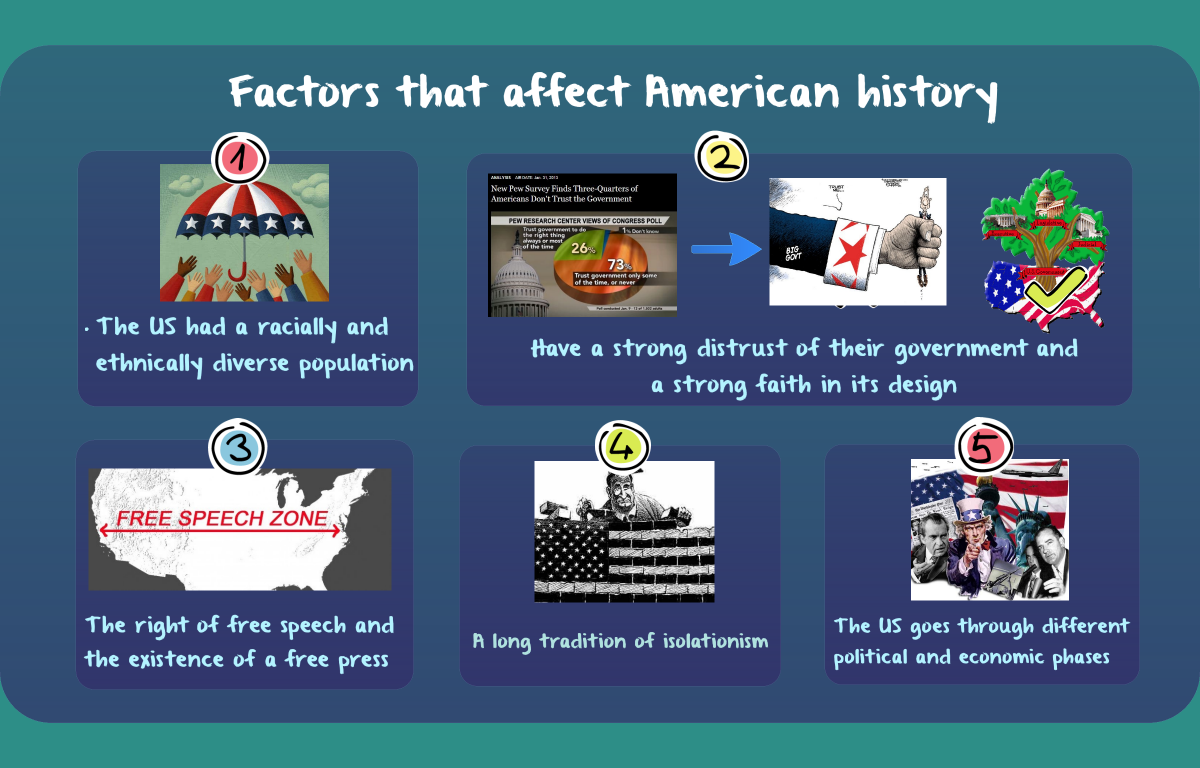 Maps
our office
Find more maps at slidescarnival.com/extra-free-resources-icons-and-maps
21
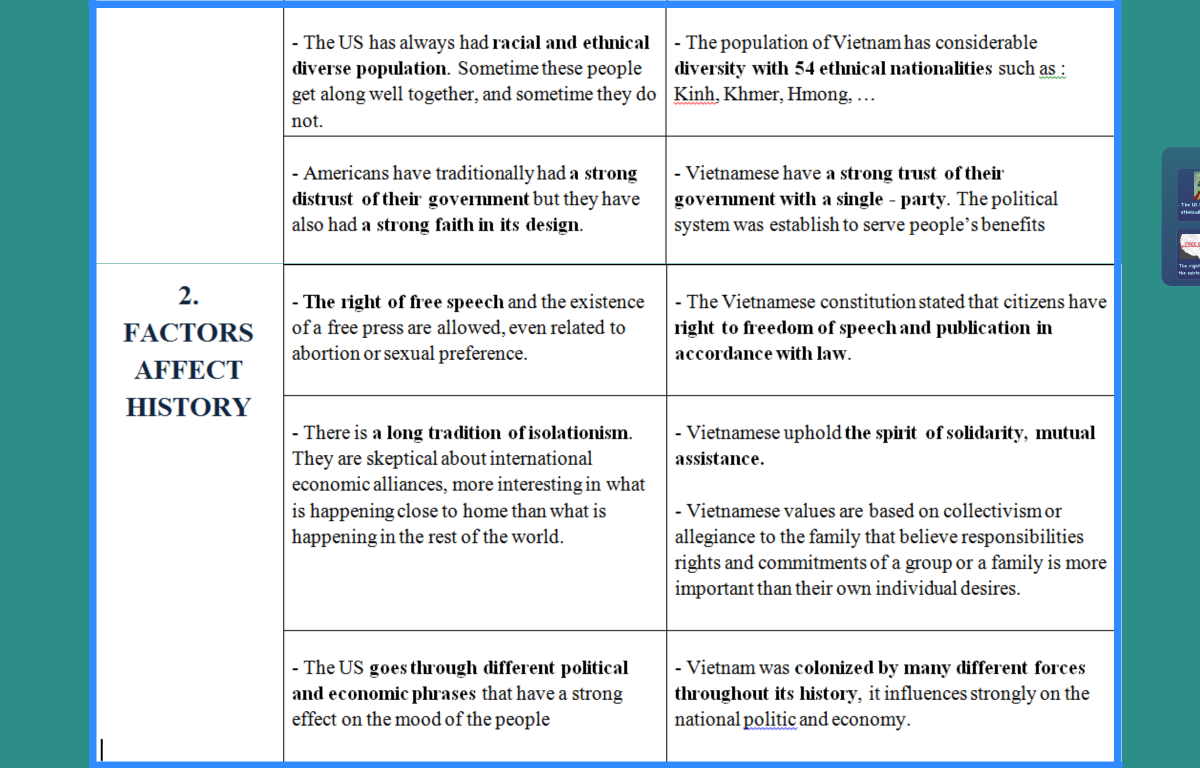 89,526,124
Whoa! That’s a big number, aren’t you proud?
22
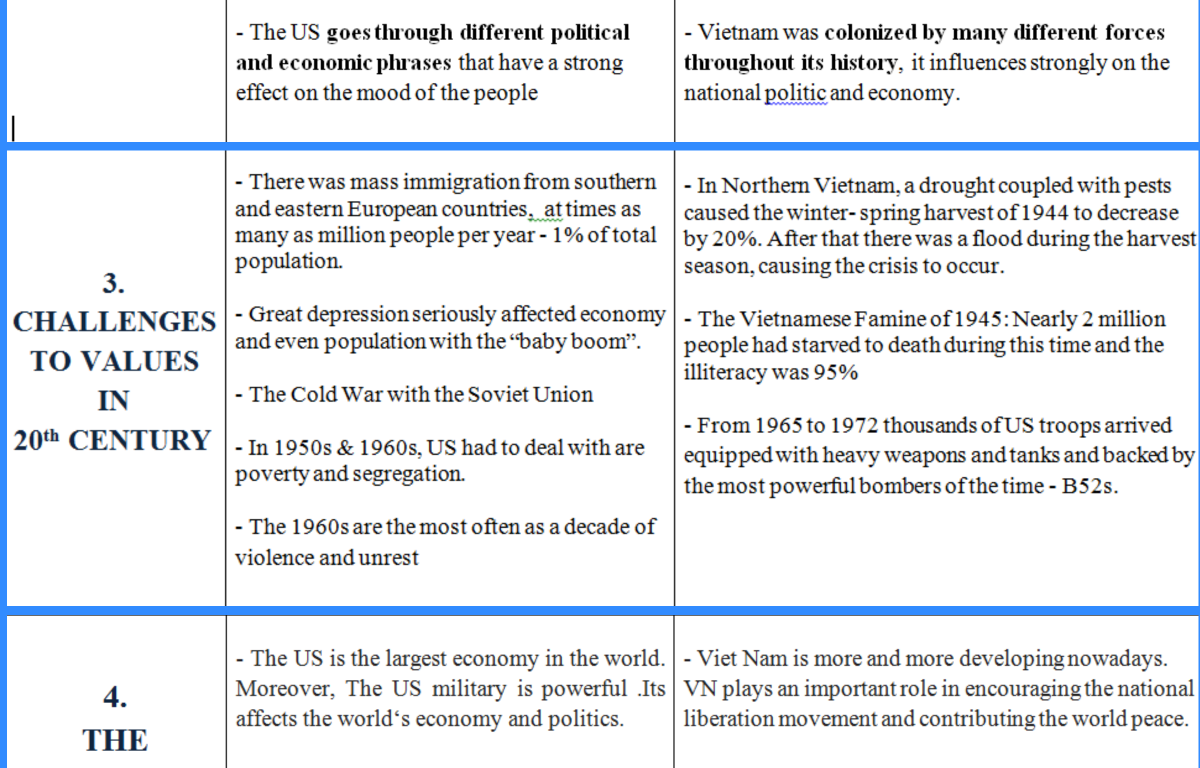 23
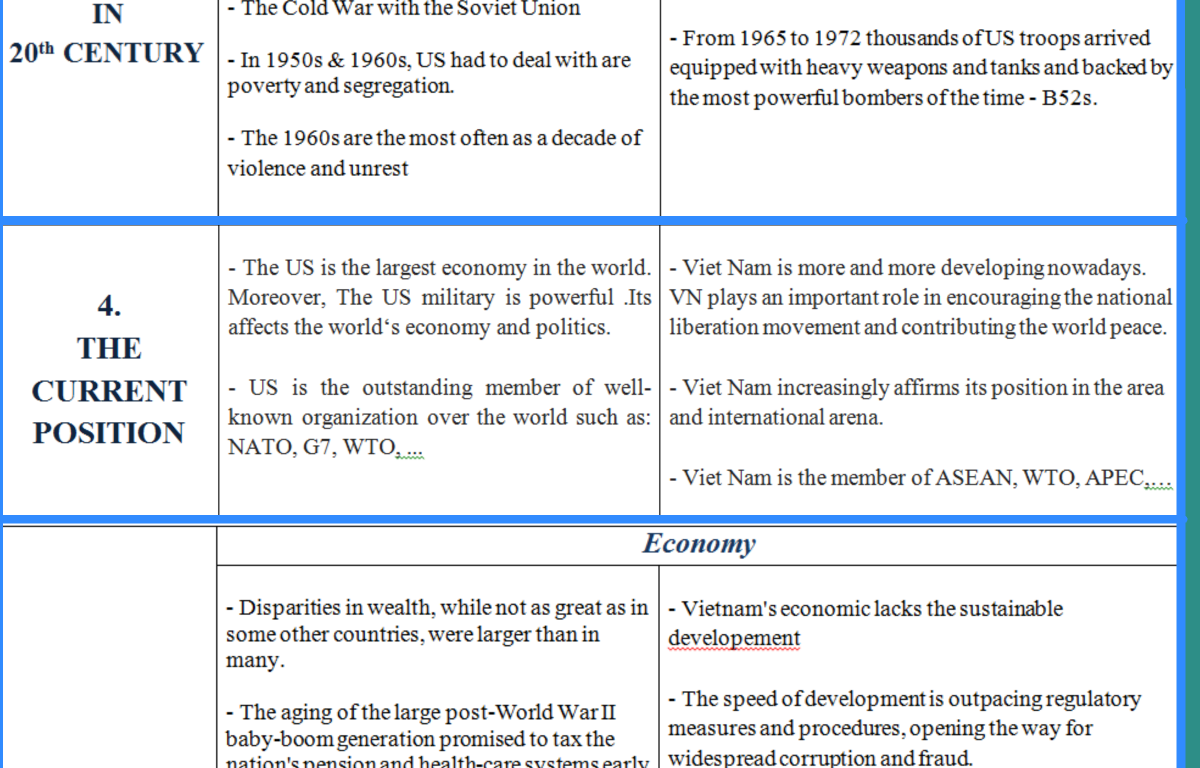 Our process is easy
03
Vestibulum congue tempus

Lorem ipsum dolor sit amet, consectetur adipiscing elit, sed do eiusmod tempor. Donec facilisis lacus eget mauris.
Vestibulum congue tempus

Lorem ipsum dolor sit amet, consectetur adipiscing elit, sed do eiusmod tempor. Donec facilisis lacus eget mauris.
02
01
Vestibulum congue tempus

Lorem ipsum dolor sit amet, consectetur adipiscing elit, sed do eiusmod tempor. Donec facilisis lacus eget mauris.
24
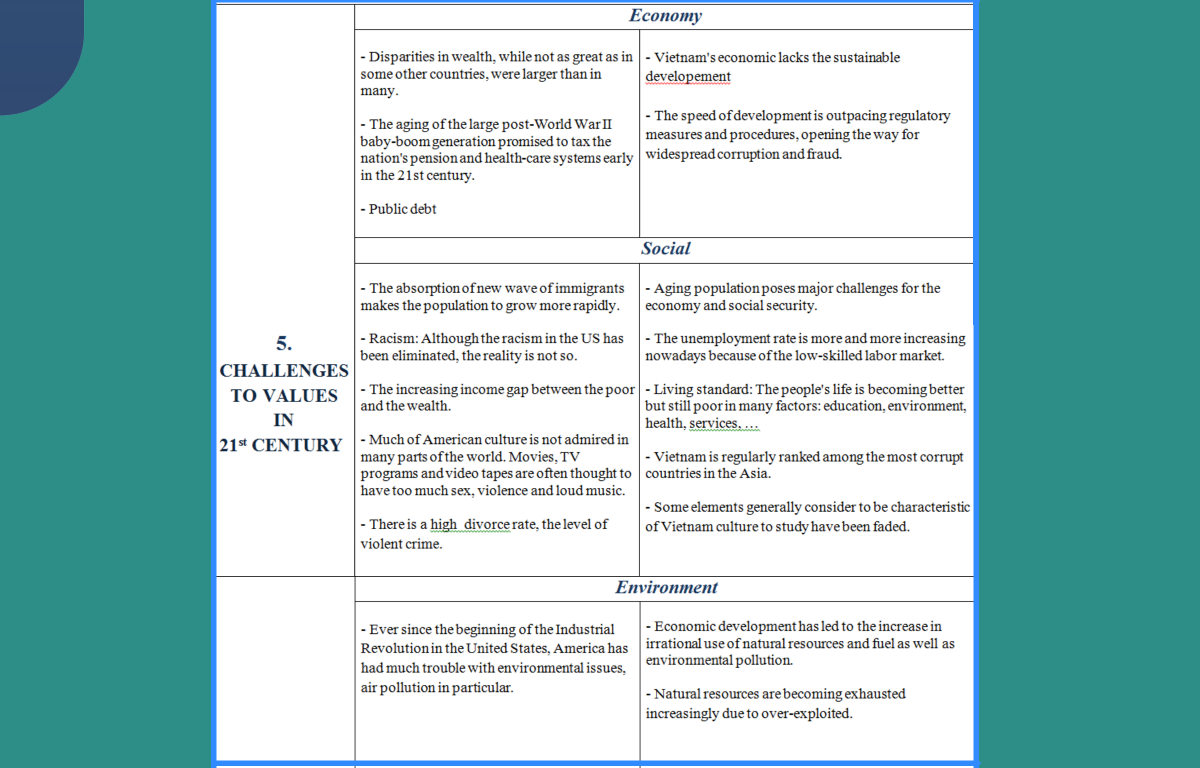 Let’s review some concepts
Yellow
Is the color of gold, butter and ripe lemons. In the spectrum of visible light, yellow is found between green and orange.
Blue
Is the colour of the clear sky and the deep sea. It is located between violet and green on the optical spectrum.
Red
Is the color of blood, and because of this it has historically been associated with sacrifice, danger and courage.
Yellow
Is the color of gold, butter and ripe lemons. In the spectrum of visible light, yellow is found between green and orange.
Blue
Is the colour of the clear sky and the deep sea. It is located between violet and green on the optical spectrum.
Red
Is the color of blood, and because of this it has historically been associated with sacrifice, danger and courage.
25
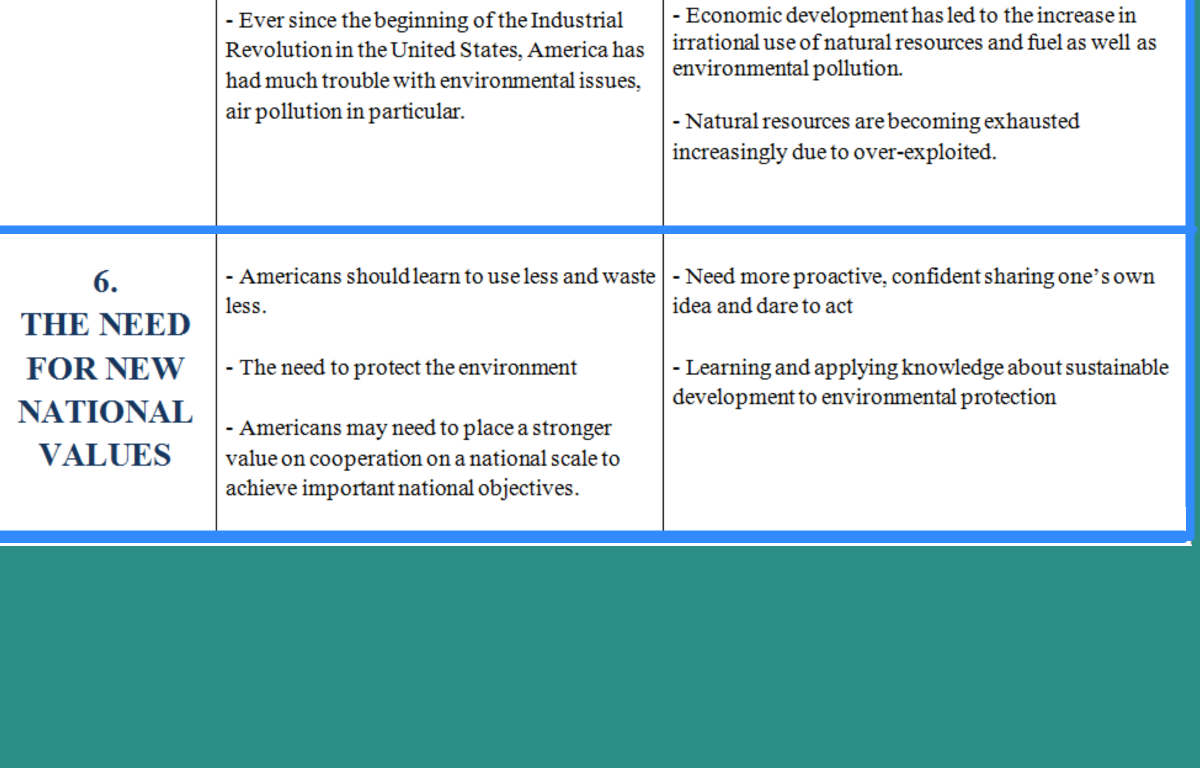 26
Thank you
27